Ongelijke relaties
Hoofdstuk 22
VP14
Begeleidingskunde

Carin Hogenbirk
Februari 2015
ongelijkheid
Zorgvrager/patiënt/cliënt afhankelijk
Verpleegkundige sterke partij
Kennis
Macht
Ongewenst
Keuze vrijheid/beperking
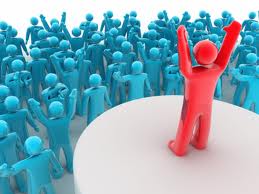 Functionele samenwerkingsrelatie
Onomkeerbaar
Vrijheid/gebondenheid
Deskundigheid/ondeskundigheid
Geslotenheid/openheid
Onafhankelijkheid/afhankelijkheid
Macht/onmacht
Vertrouwen
Zelfstandigheid/passief
Moeite met afhankelijkheid
Beslissingen
Regie
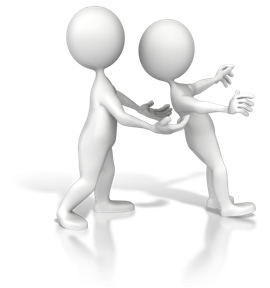 Opdrachten blz 179
Hoofdstuk 22
Opdracht 1, 2,4,
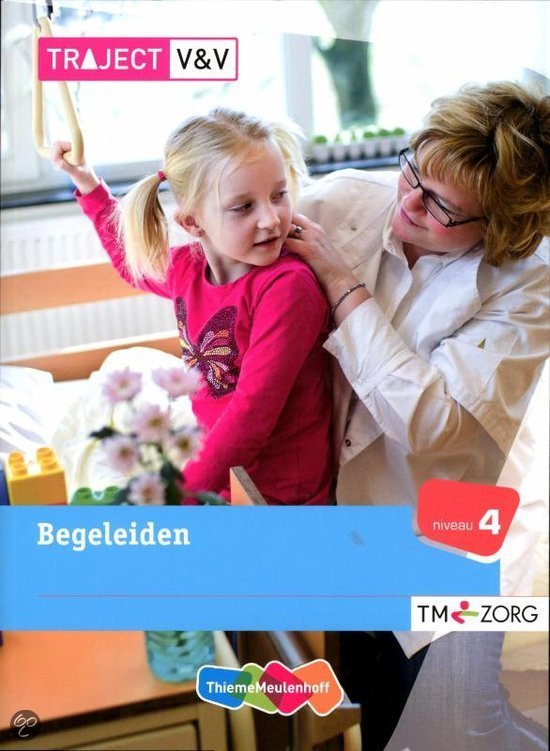